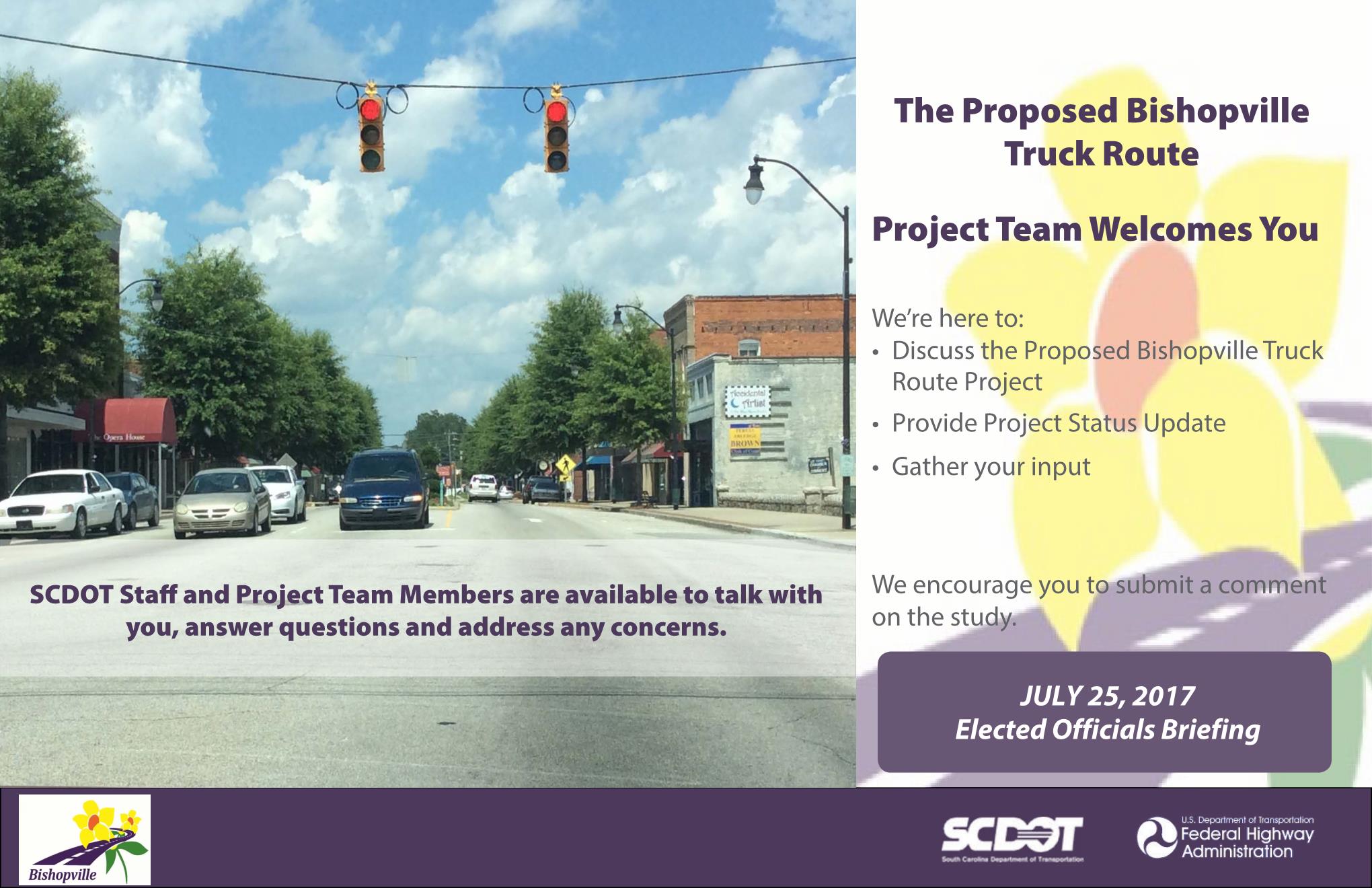 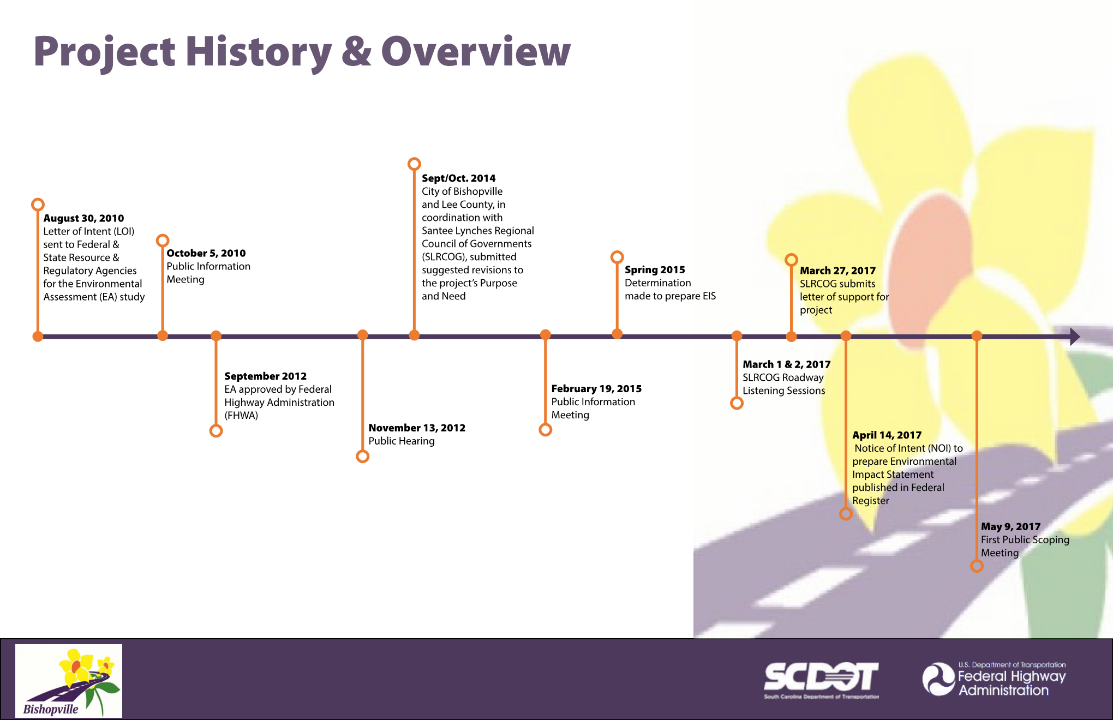 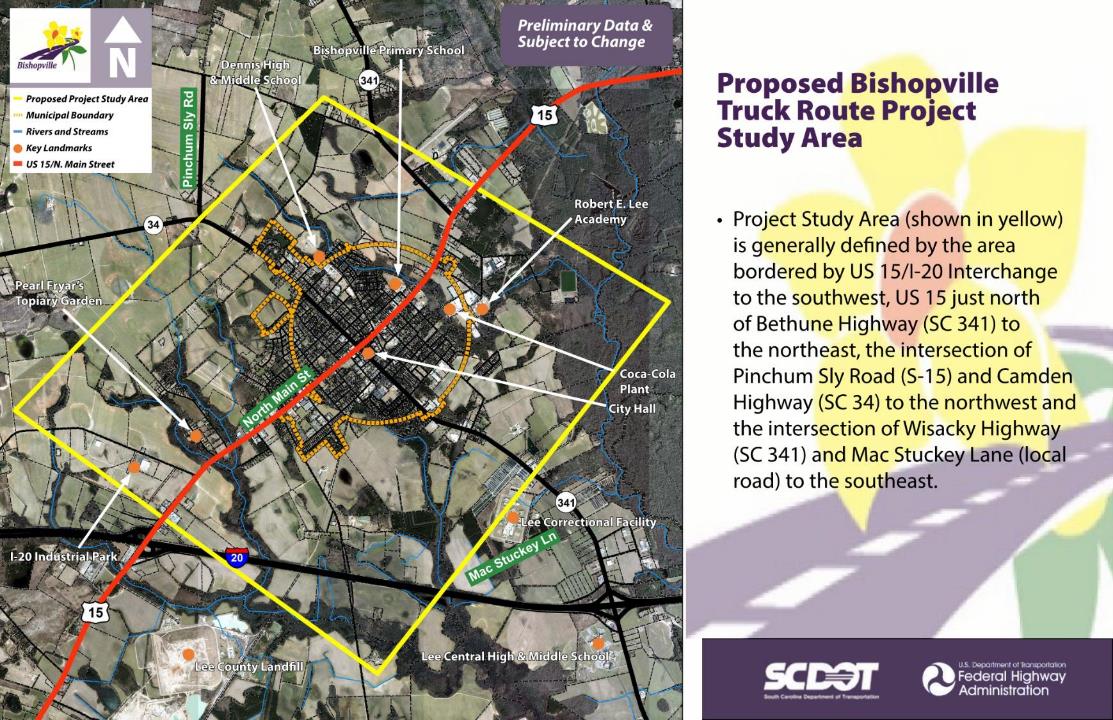 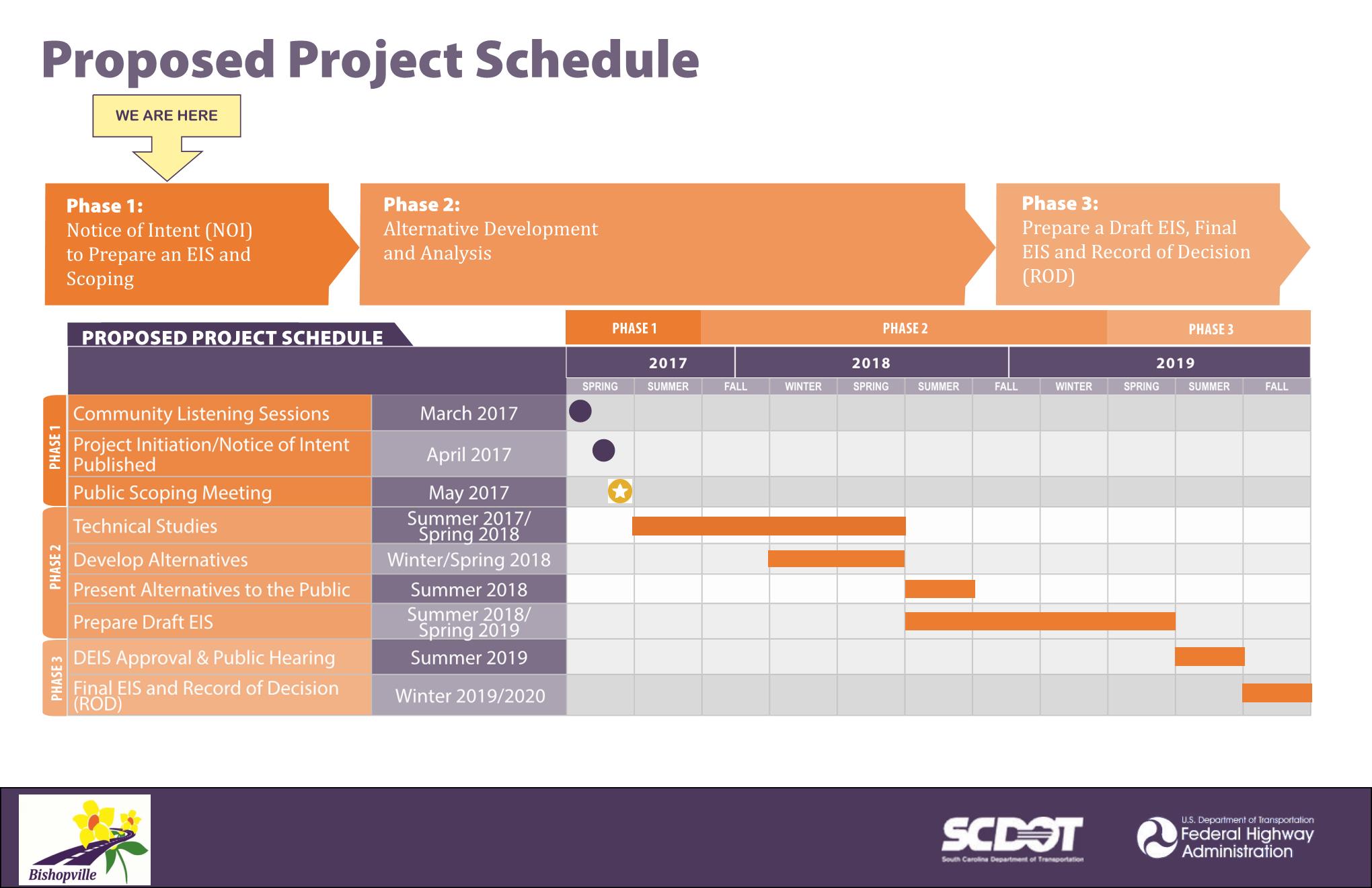 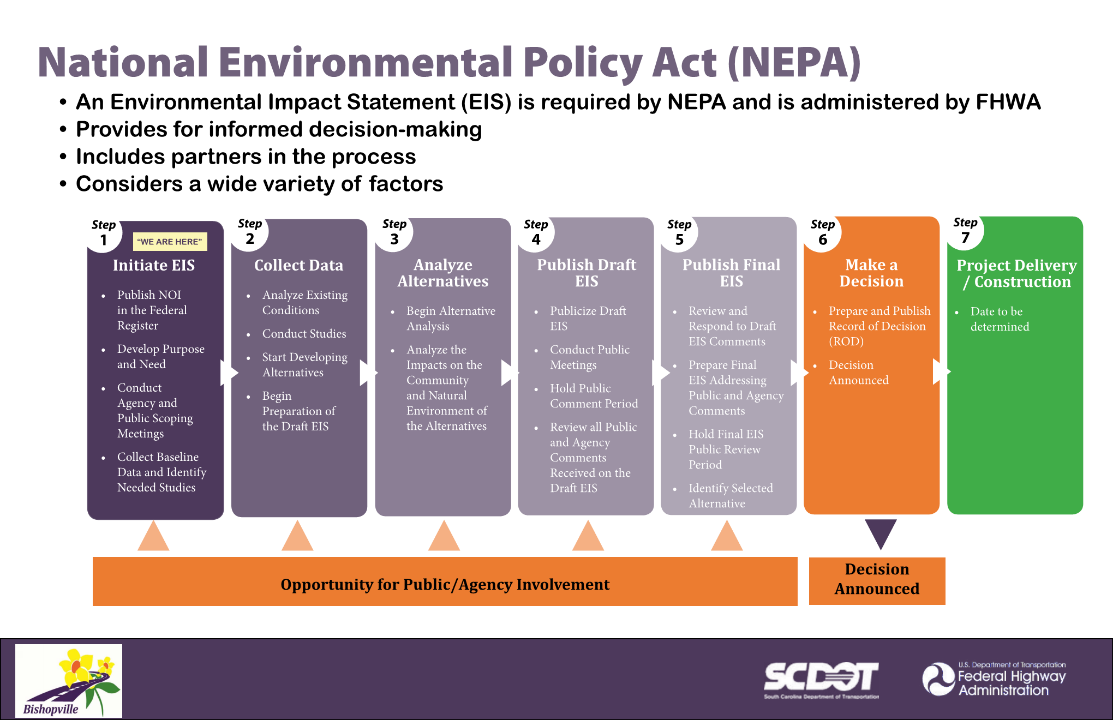 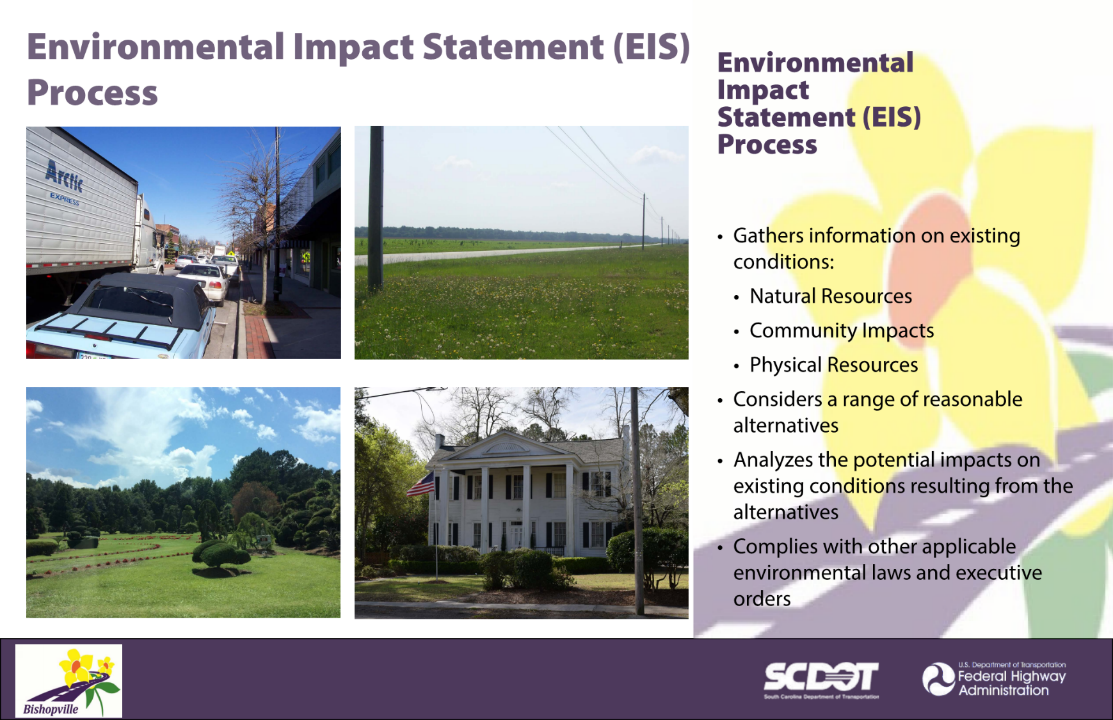 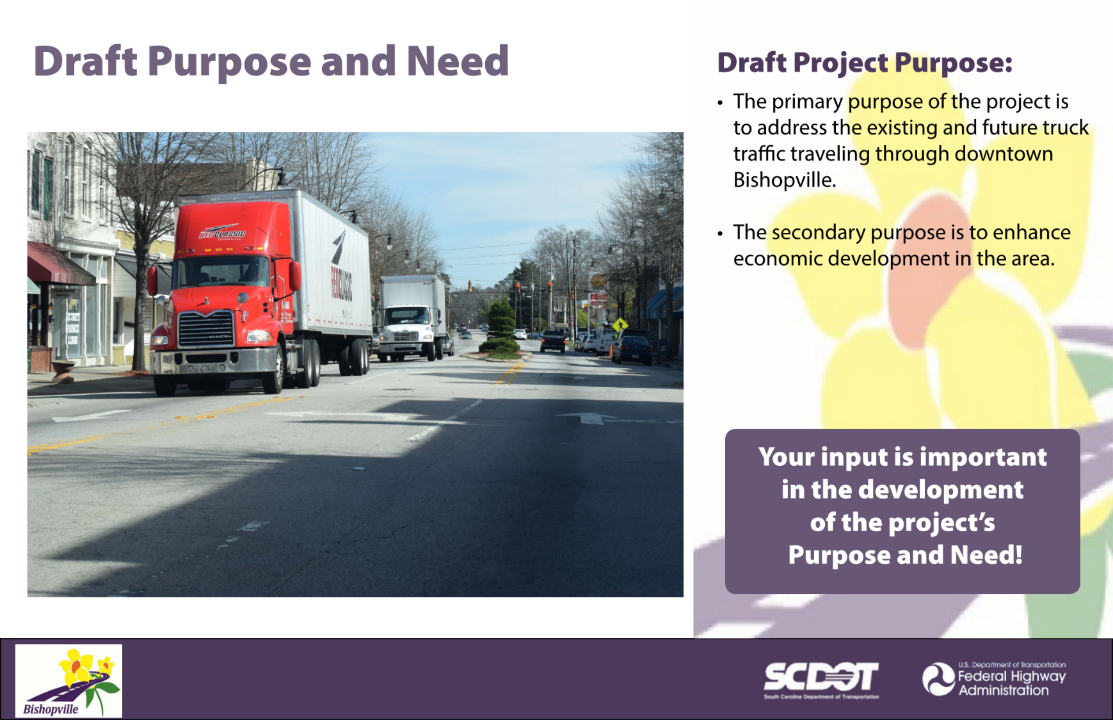 [Speaker Notes: Remove Draft]
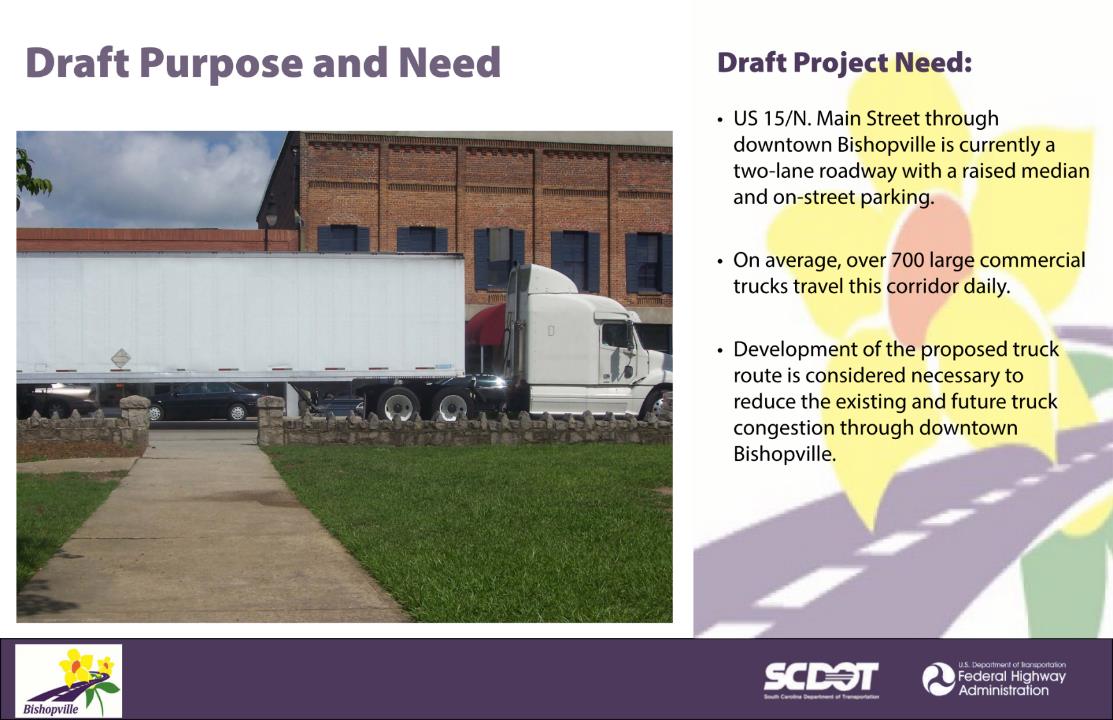 [Speaker Notes: Remove Draft]
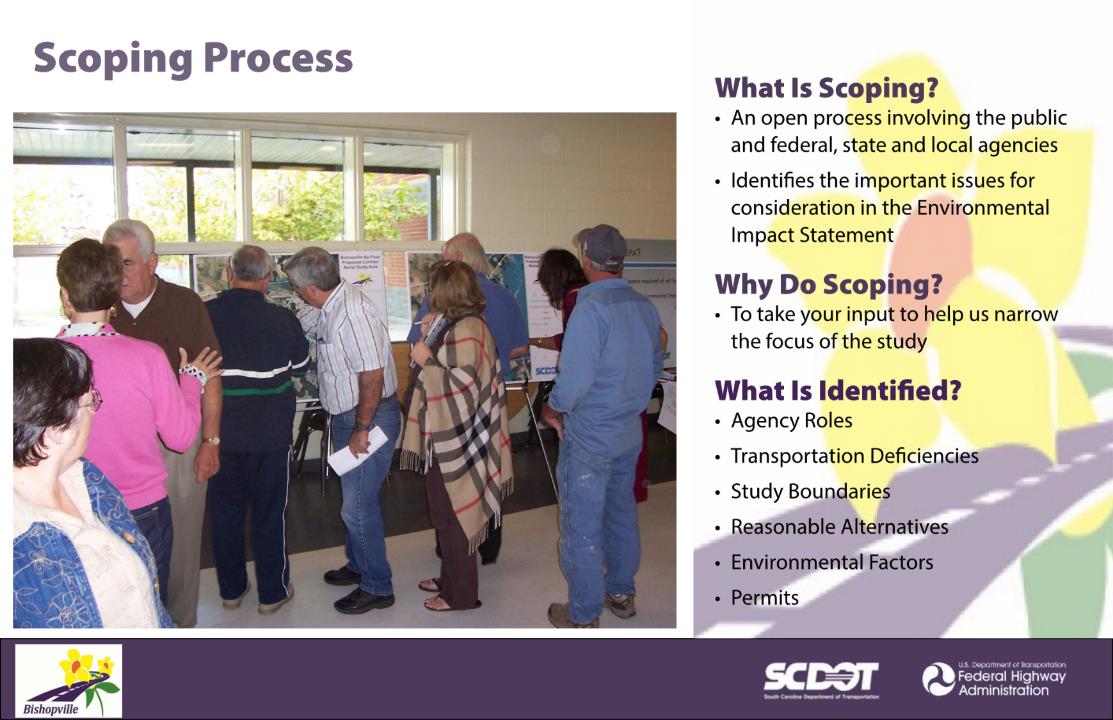 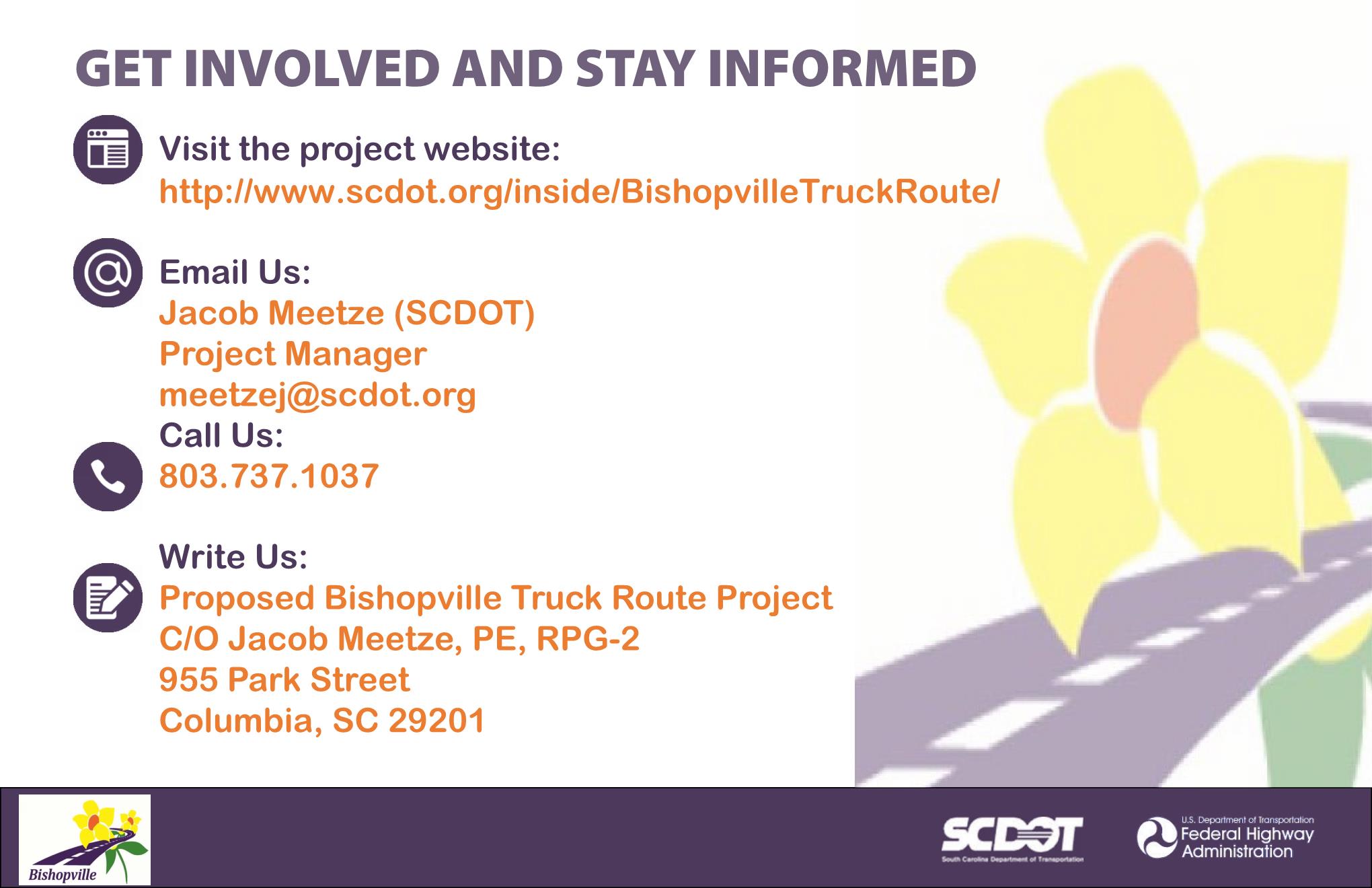